Weathering
Ch. 12
Chemical & Mechanical Weathering
Weathering - the breakdown of rock.
Mechanical (PHYSICAL) Weathering – breakdown of rock into smaller pieces by natural agents.
Chemical Weathering – breakdown or disintegration of rock by chemical reactions.
Rate of Weathering
What affects the rate of weathering?
Surface exposure – how long is the rock exposed to the elements (wind/water)?
Composition of Rock – what minerals is the rock made of? (Some minerals weather at different rates)
Climate – certain climates promote different types of weathering
	Wet climates favor chemical weathering (tropical)
	Dry climates favor mechanical weathering (deserts)
Mechanical & chemical Weathering foldable
Methods of mechanical weathering
Mechanical Weathering:ICE/WATER
Frost/ice wedging – water gets into cracks, freezes and expands, thaws and contracts.
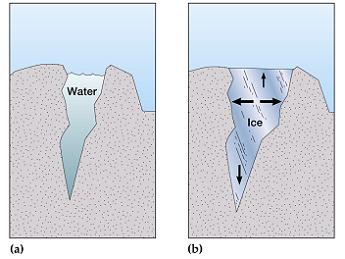 Mechanical Weathering: ABRASION
Water, wind, ice, and gravity move rock. As they scrape against surfaces and move against each other they SCRAPE and wear them down.
“SANDPAPER”
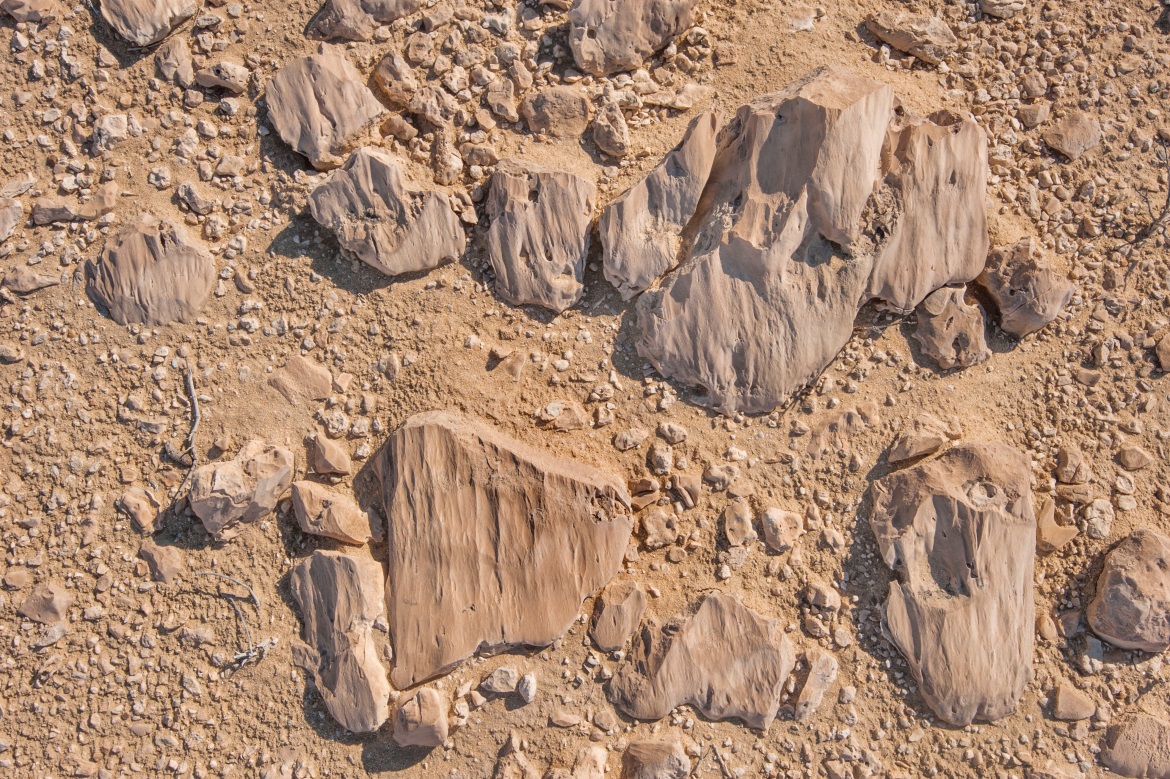 Mechanical Weathering: PLANTS/ANIMALS
Root wedging - plant roots grow into rock and break them.
Animals burrow into cracks of rocks and break them.
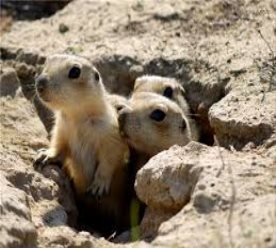 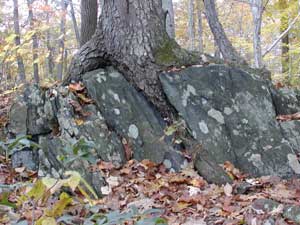 Animals weathering rock.
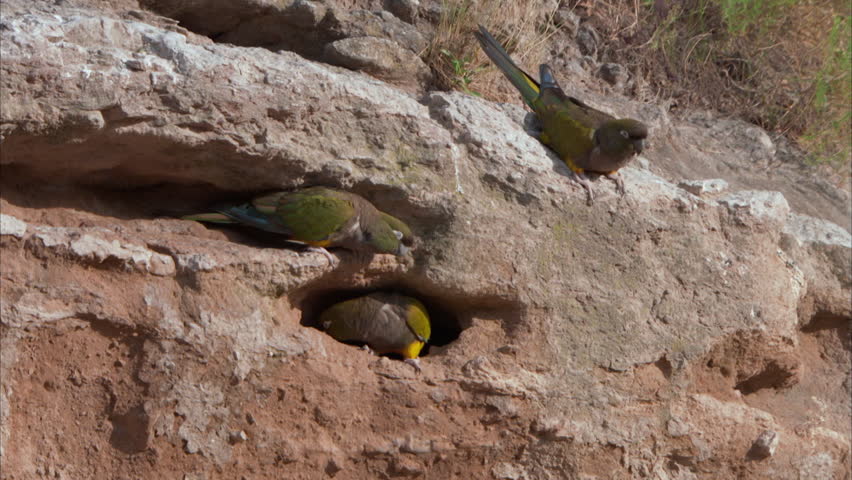 Mechanical Weathering: UPWARD EXPANSION
Uplift – upward force inside earth, causes rock to break in layers parallel to surface known as exfoliation.
Thermal expansion – rocks are heated, expand and contract, peeling off layers.
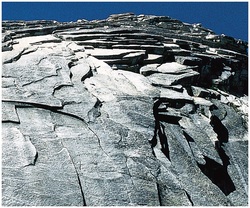 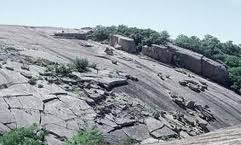 Methods of chemical weathering
Chemical Weathering: CARBONATION
Carbonic acid (common acid dissolved in water) seeps through the ground and dissolves certain minerals. Dissolves CALCITE completely!
CALCITE is in limestone and marble.
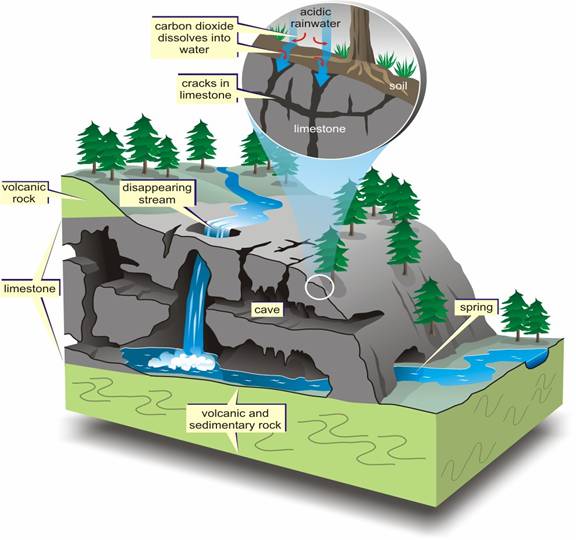 Luray Caverns, VA
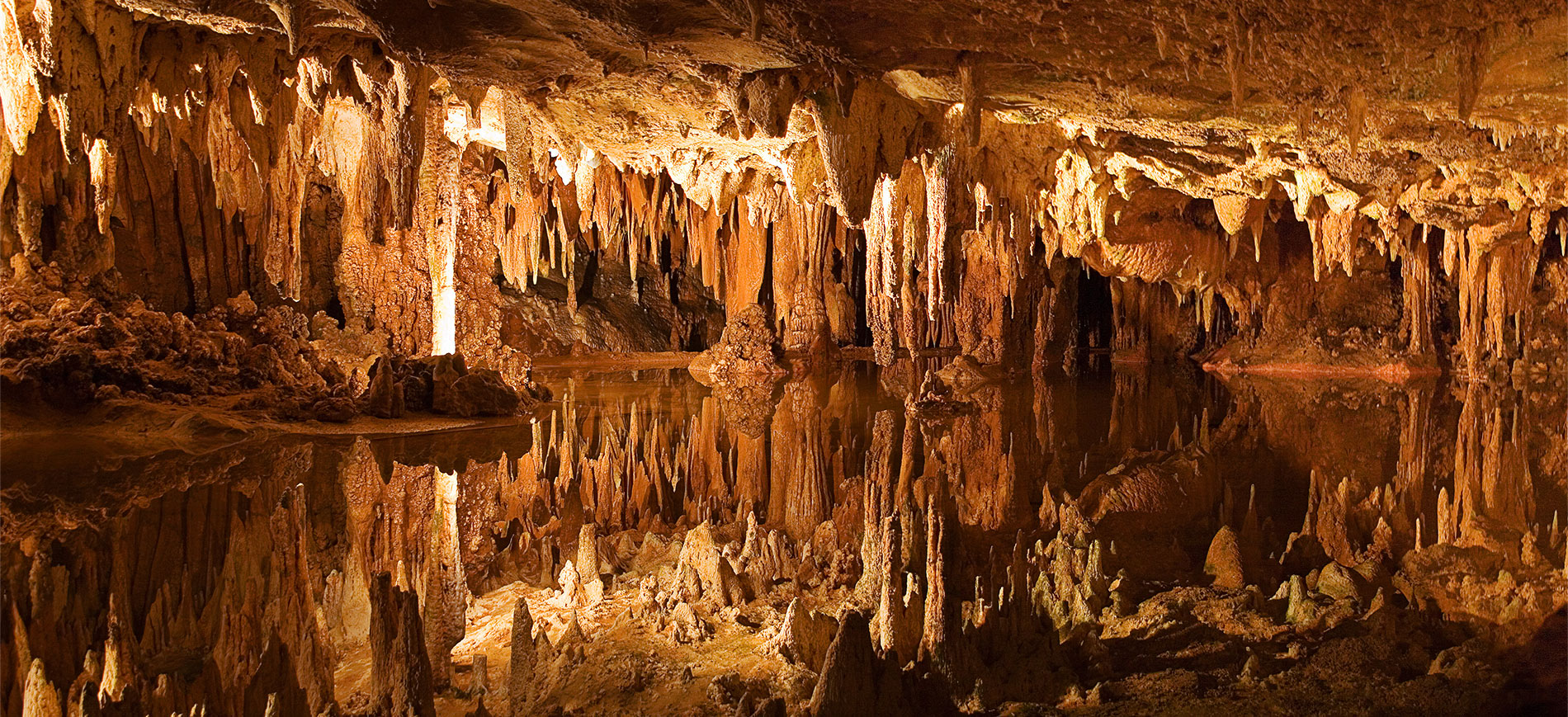 Chemical Weathering:OXIDATION
Chemical reaction of OXYGEN (O) with other substances, especially IRON (Fe).
When O + Fe = rust.
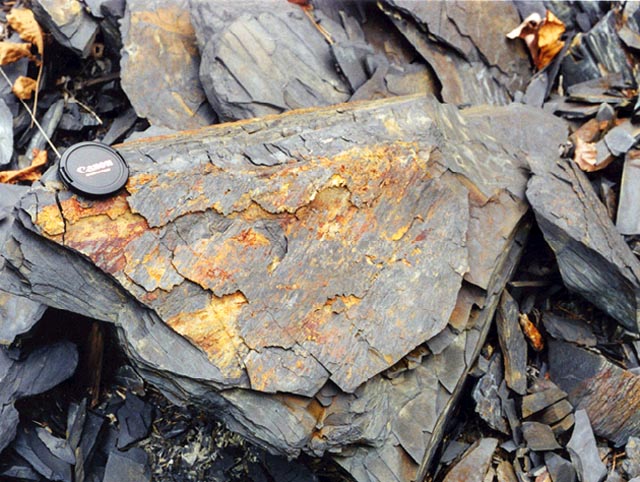 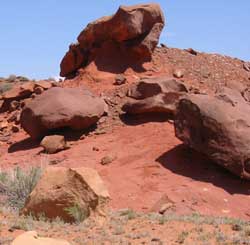 Chemical Weathering:HYDROLYSIS
Water reacting with minerals by dissolving the ions in them and reacting with the water to form clay minerals. 
(FELDSPAR)
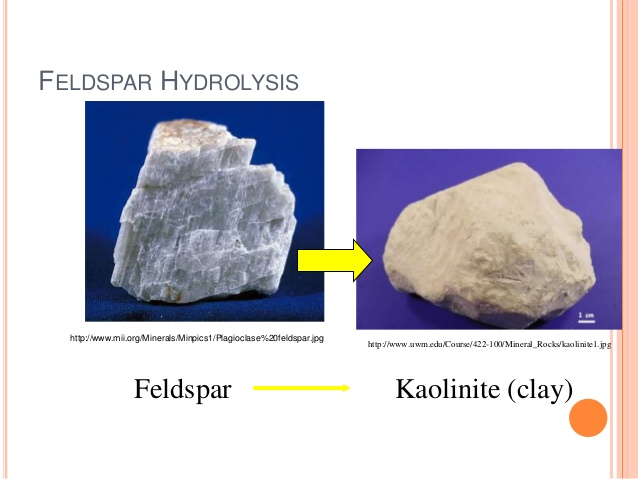 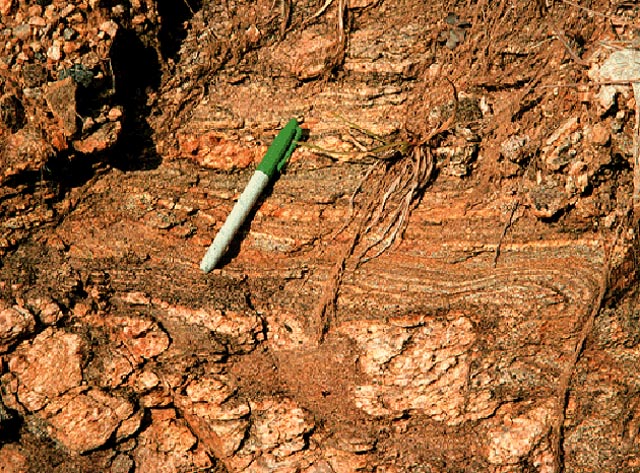 Chemical Weathering:BIOLOGIC BREAKDOWN
Plants/animals sometimes secrete acid which can chemically weather rock.
Moss/lichens
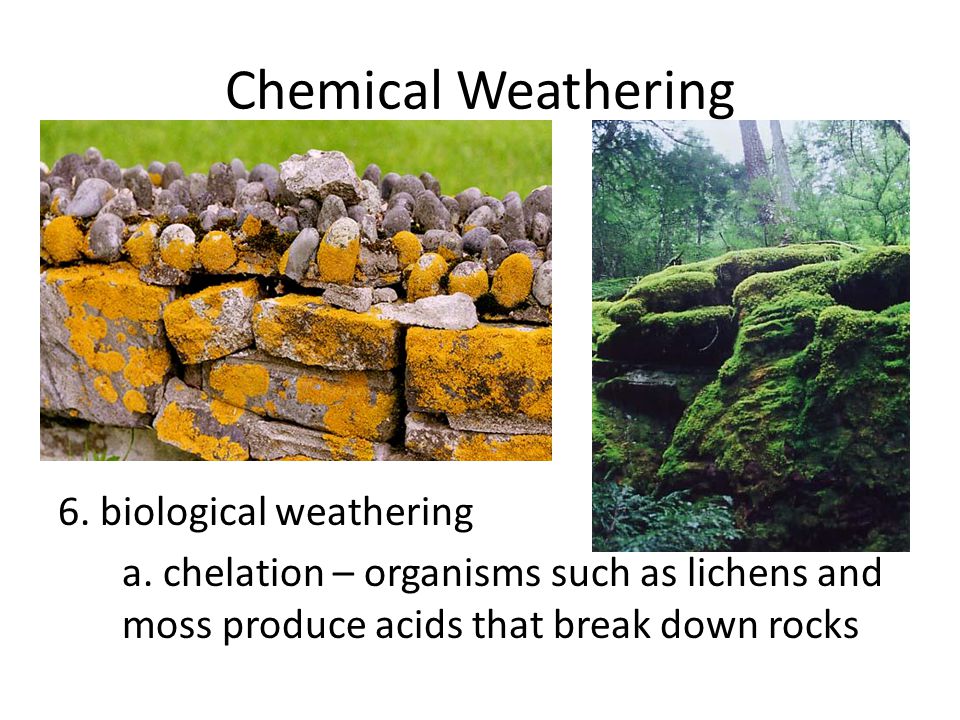 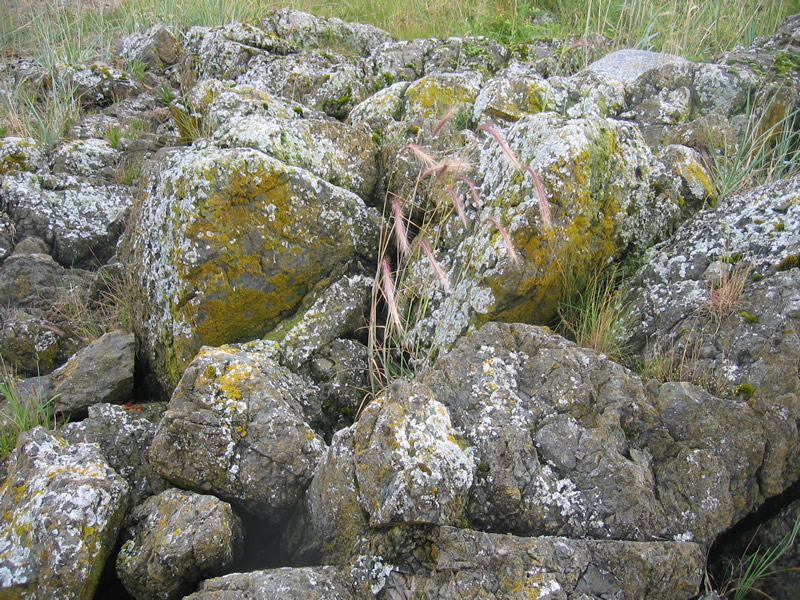